Relecloud Airlines
“Off we go!”
About Relecloud Airlines
The leading adventure charter airline in the US!
Dozens of exciting and exotic destinations
A new fleet of luxurious private jets
The industry’s best safety record
On time, every time…guaranteed!
2
The Perfect Solution for Corporate Travel
Specializing in small groups (4–40 passengers)
Highly trained, professional staff
Experienced flight and ground crews
On-board concierge
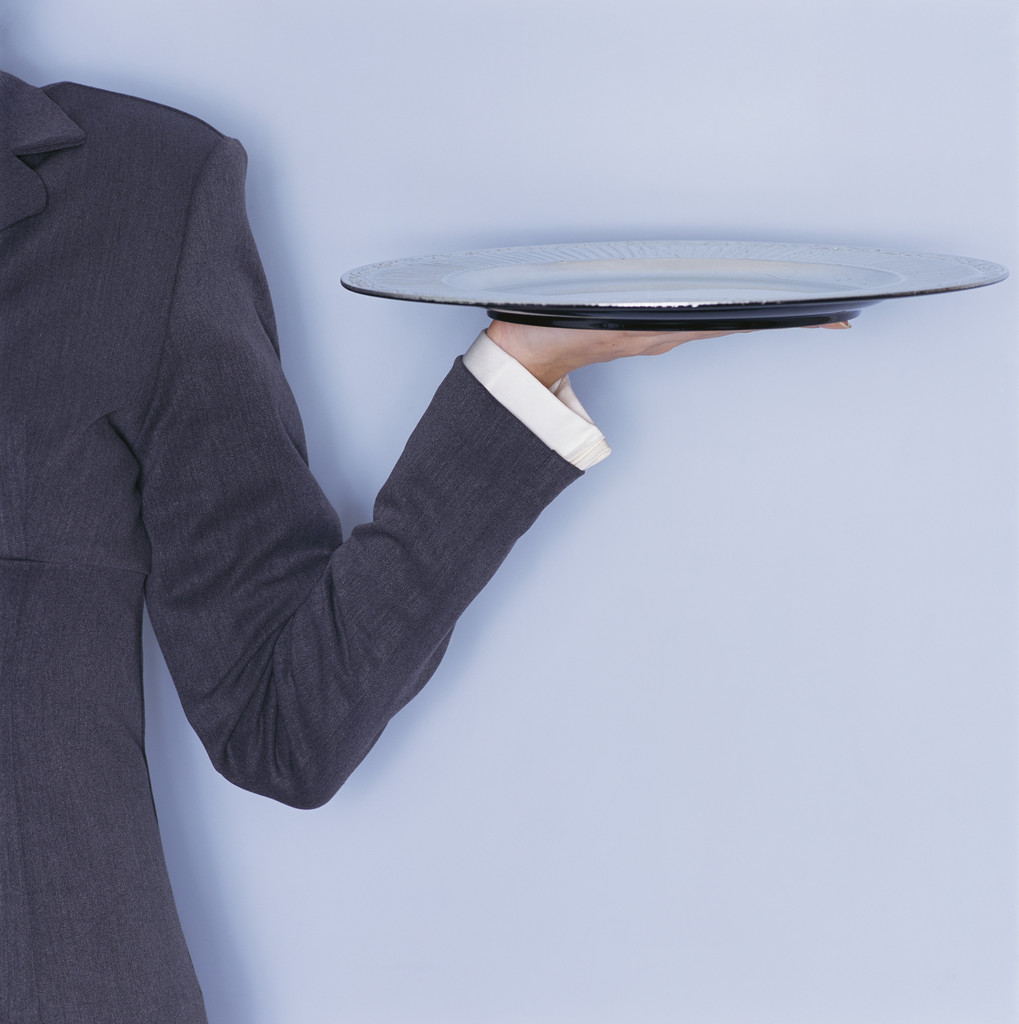 Executive retreats
Client getaways
Award travel
3
Worldwide Destinations
Thrilling locales:
Caribbean
Sahara
Great White North
South Pacific
African Savanna
Rockies
Amazon
Europe
Baltic
Mediterranean
Exciting activities:
Golfing
Tennis
Skiing
Hiking/climbing
Deep sea fishing
Sailing
Safaris
Snorkeling
Scuba
Sightseeing
4
Basic Travel Packages
5
The Relecloud Airlines Guarantee
If we fail to depart or arrive on time, we will pay for your accommodations.
6
Contact
Relecloud Airlines
234 Center Street
Nashville, TN 34567
(303) 555-0101
On the Web:
 www.relecloud.com

Email:
sales@relecloud.com
7